Jesus Christ
True God and True Man
Back to the beginning…
The Fall







Original Sin
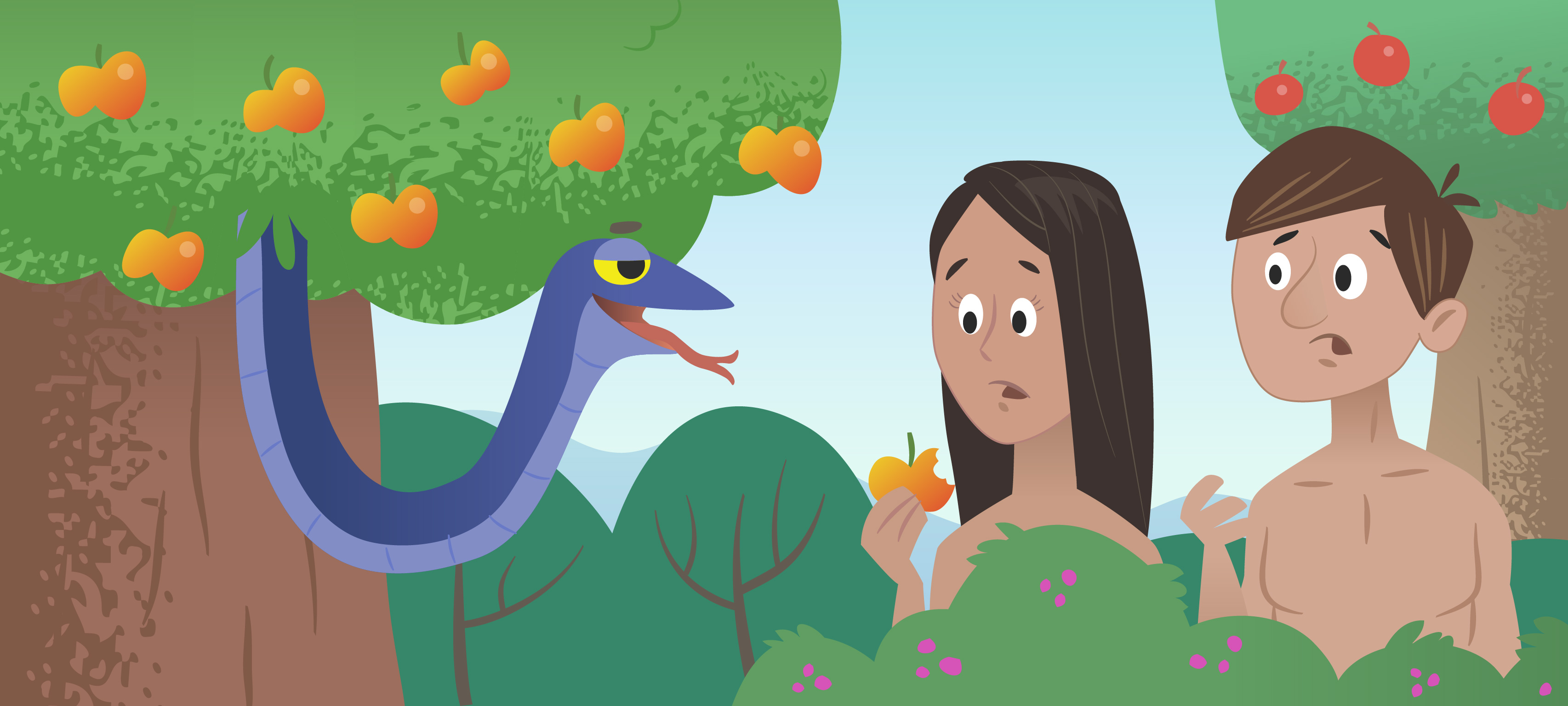 Effects of Original Sin
Division between:
Humans and Creation
Humans and other Humans
Human beings and themselves
Humans and God
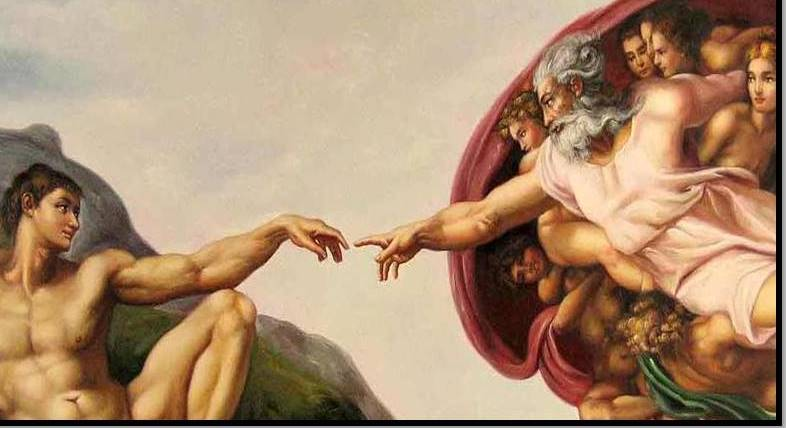 Resolving the Divide
Man has a debt he can’t pay
God works throughout history to fix this
The One Solution:
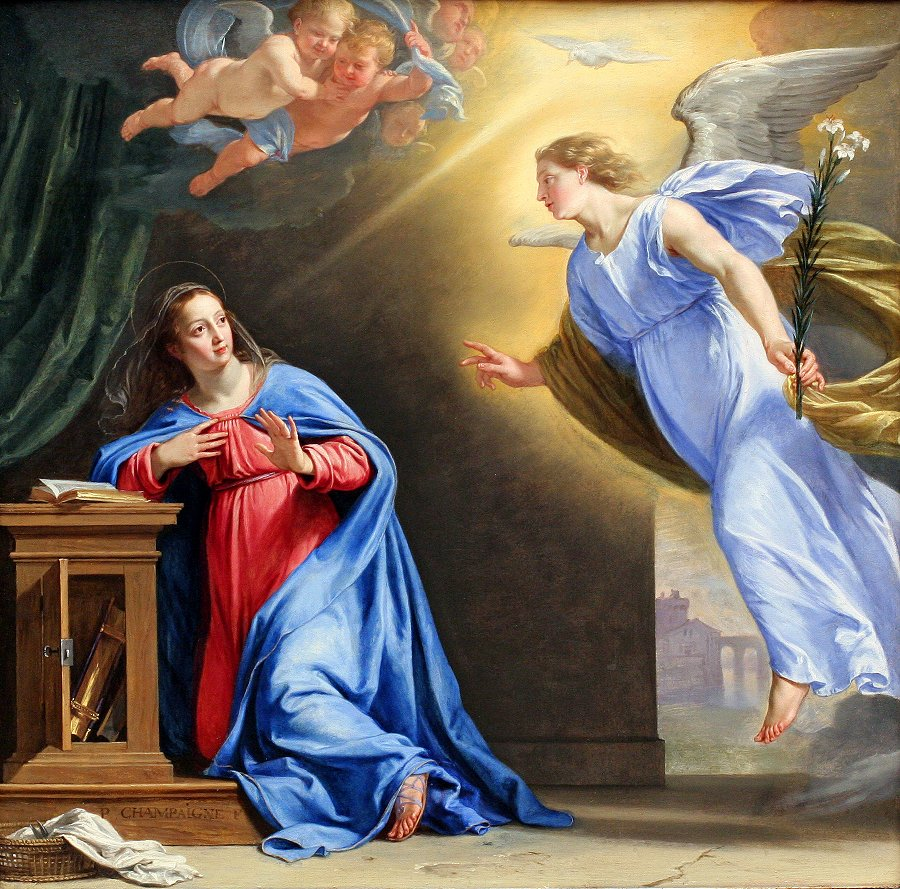 INCARNATION
Jesus Christ
Only God can fully give God what He’s due
Love of the Trinity
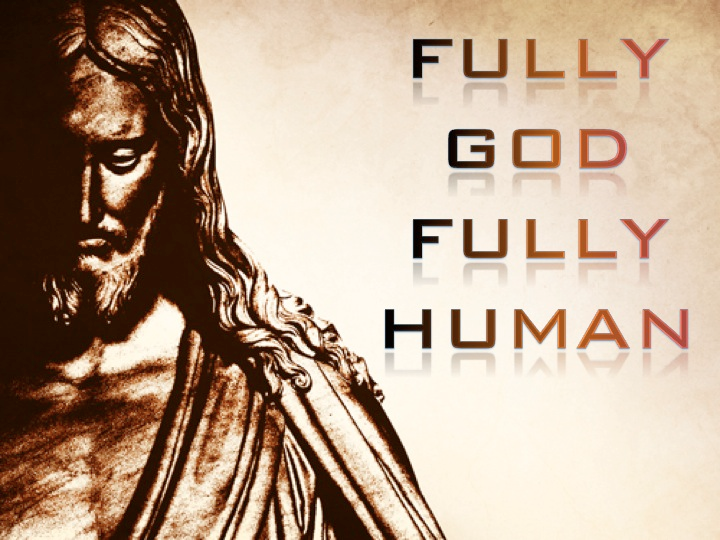 Has to be man to bridge the gap
Takes on sin and death
Lifts up Humanity
How does Jesus Show He’s God?
Miracles!

Talking with the Father:
Baptism: Matthew 3:17
Matthew 11:25
Luke 23:34

Jesus says so!
John 8:58
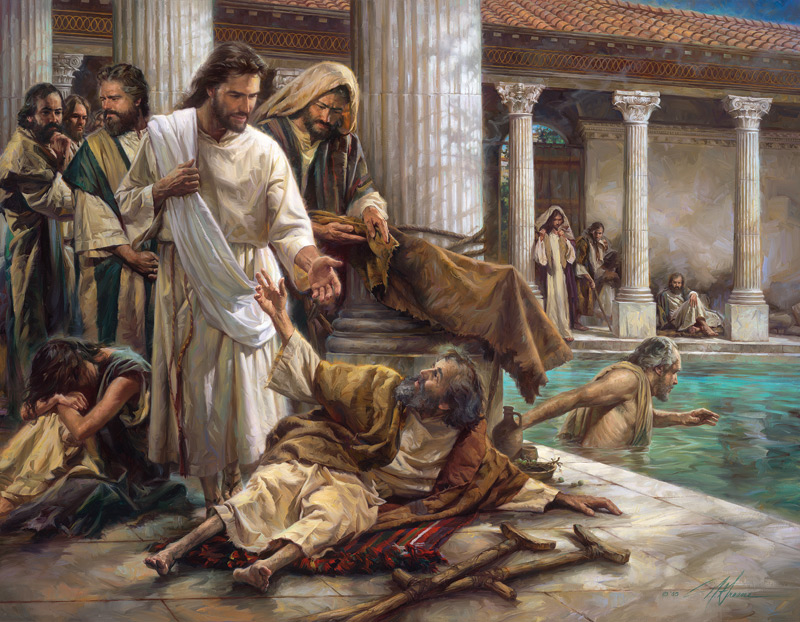 How do we know he’s man?
Has everything that makes someone a human being:
Physical Body – born of Mary!
Immaculate Conception
Immortal Soul – intellect and will

Hunger and thirst – Luke 4:2
Was sad – John 11:32-36
Had friends: Luke 19:1-10
Knew joy – Luke 10:21
Suffered and Died
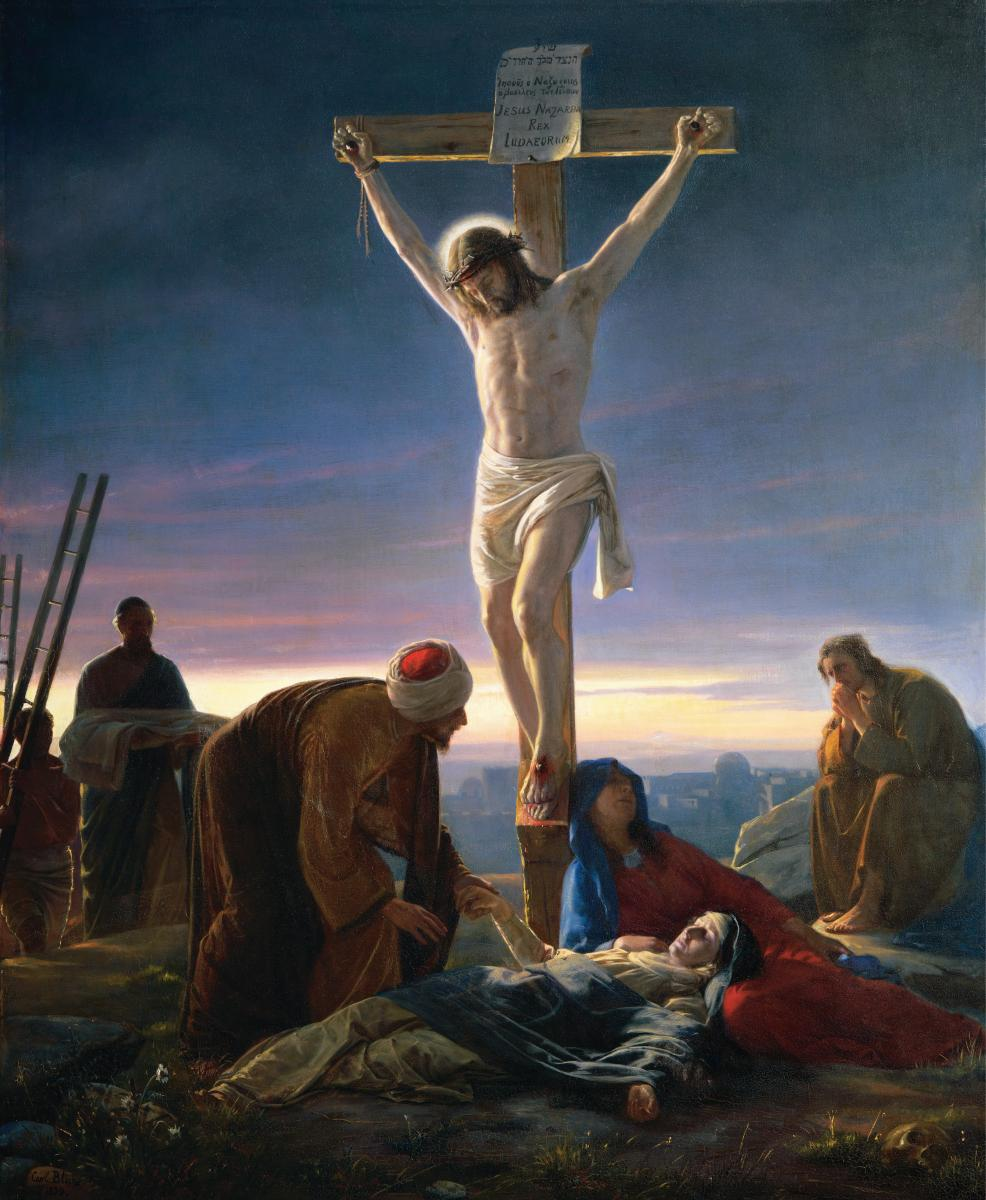 Fully God Fully Man
Hypostatic Union!
ONE Divine Person
TWO Natures – ONE Divine and ONE Human
JESUS 
CHRIST
Divine
Nature
Human
Nature
HERESY!
After Christians stopped worrying about getting martyred for awhile after 313 AD, they started to think about the teachings of the Faith more…
Errors occurred:
Arianism – not fully God
Docetism – not fully man
And the list goes on….

Not an easy thing!
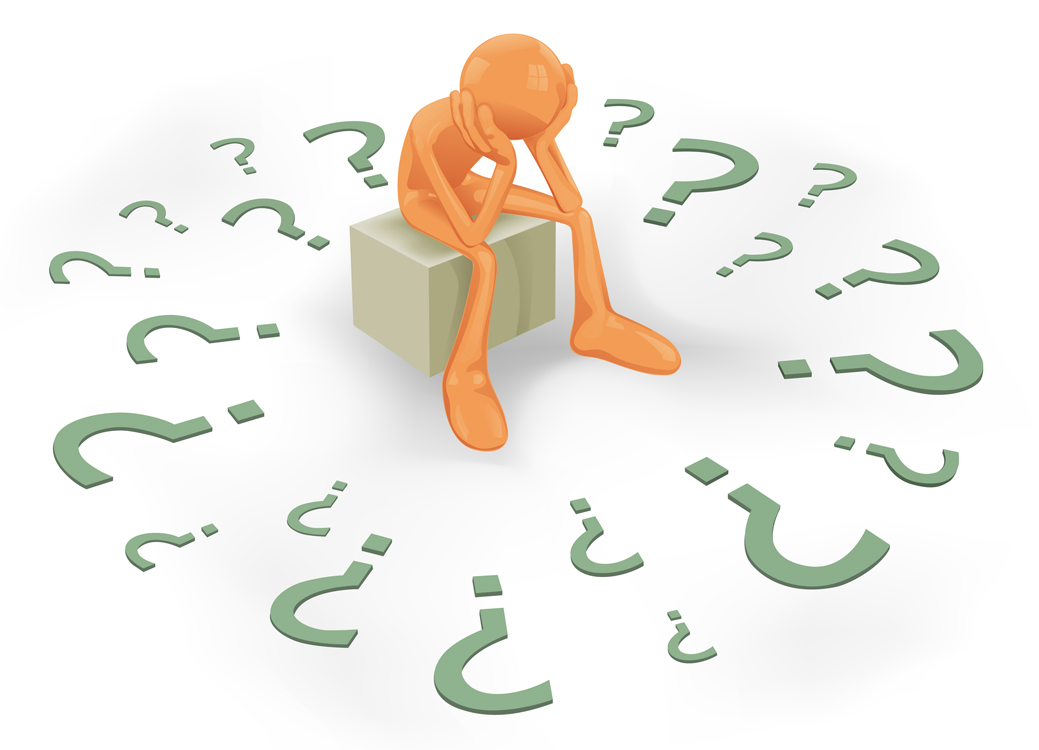